Муниципальное бюджетное дошкольное образовательное учреждение детский сад комбинированного вида № 5 «Родничок»ТЕМА САМООБРАЗОВАНИЯ: «Использование информационных технологий на логопедических занятиях».Учитель-логопед: Майорова Е.К
Цель самообразования:
Задачи:
Актуальность темы самообразования:
Актуальность темы самообразования:
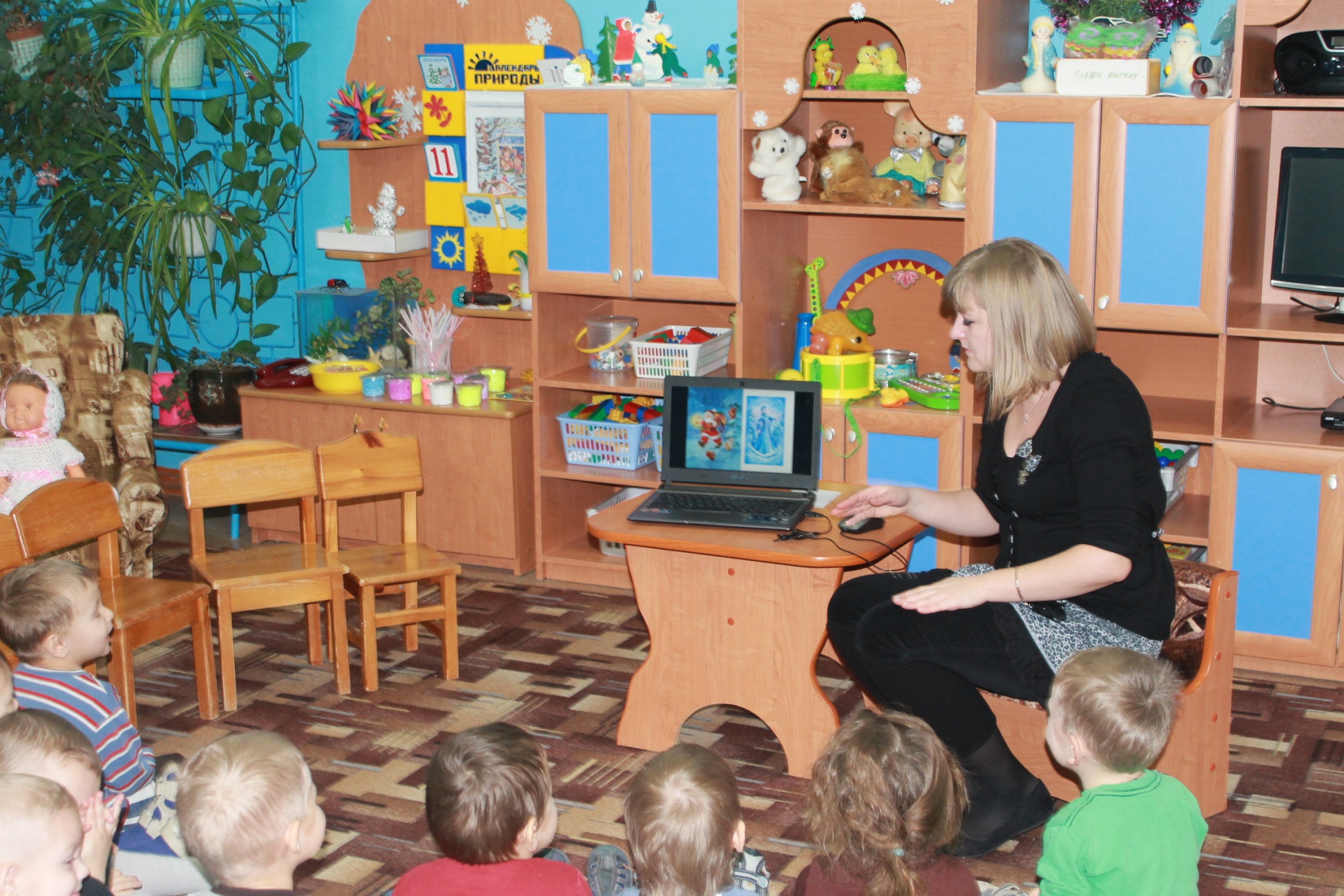 Содержание:
Практическое применение темы самообразования:
Информационно-коммуникационные технологии обладают огромными дидактическими возможностями, которые эффективно и творчески может использовать учитель – логопед.
В настоящее время разработано множество компьютерных игр, интересных мультимедийных пособий с энциклопедическими данными для дошкольников, отвечающих современным психолого-педагогическим, эргономическим и санитарно-гигиеническим требованиям и успешно использующихся в практике решения задач познавательного, социального и эстетического развития детей.
Профессионально-педагогическая деятельность:
Изучить и проанализировать:
«Закон об образовании» 
 Проект  ФГОС дошкольного образования.
Программу коррекционной логопедической работы Н.В. Нищевой для второй младшей группы.
Методическая работа. Пополнение  методической копилки педагога.
Изучение специальной литературы.
Изучение материалов на сайтах:
Детский портал "Солнышко"http://www.solnet.ee/
Журнал"Логопед" http://www.logoped-sfera.ru/ 
Логопед.ру http://www.logoped.ru/index.htm/
Открытый показ для родителей с использованием презентации по артикуляционной гимнастики.
Повышение квалификации, профессионального мастерства.
Прохождение курсов повышения квалификации в   ГБОУ ВПО МО "АКАДЕМИЯ СОЦИАЛЬНОГО УПРАВЛЕНИЯ" г.Москва,  
 на тему: «Диагностика психоречевых            нарушений у детей »

Прохождение курсов повышения квалификации в  ГОУ ВПО МГОУ г.Москва  
 на тему: «Подготовка педагога к инновационной деятельности педагога »
Условия реализации поставленных задач:
Вывод:
Главным преимуществом  использования презентаций  на занятиях в ДОУ является то, что они позволяют значительно повысить мотивационную готовность детей-логопатов к проведению коррекционных  занятий  путём моделирования  коррекционно - развивающей компьютерной среды.  
Общение с компьютером вызывает у дошкольников живой интерес, сначала как игровая, а затем как учебная деятельность.
        Этот интерес и лежит в основе формирования  таких важных структур, как познавательная мотивация, произвольные память и внимание, а именно эти качества обеспечивают психологическую готовность к обучению в школе.